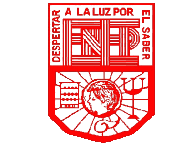 ESCUELA NORMAL DE EDUCACIÓN PREESCOLAR
Mariana Abigail Avila Olivares #1

2° ´´C´´
Educación como transmisión del conocimiento
Enseñar es también repetición, puesto que las ideas claramente expuestas por el profesor han de repetirse en diferentes contextos, y con distintas aplicaciones, con la finalidad de facilitar su comprensión al alumnado, el cual, por su parte, también ha de realizar un esfuerzo de retención en su memoria.
El conocimiento busca definir qué son las cosas a partir de juicios que afirman o niegan, el conocimiento se almacena en la mente y ejerce poder sobre nuestras acciones.Es un proceso de educación para la construcción del conocimiento por el cual adquirimos la habilidad de aprender y comprender lo que se enseña en la vida cotidiana.
El docente no puede garantizar el aprendizaje pero existen métodos para facilitarlo, entre los más importantes está el de crear la necesidad de aprender de manera que sea el alumno quien decide utilizar los medios de forma adecuada para adquirir conocimiento.